.
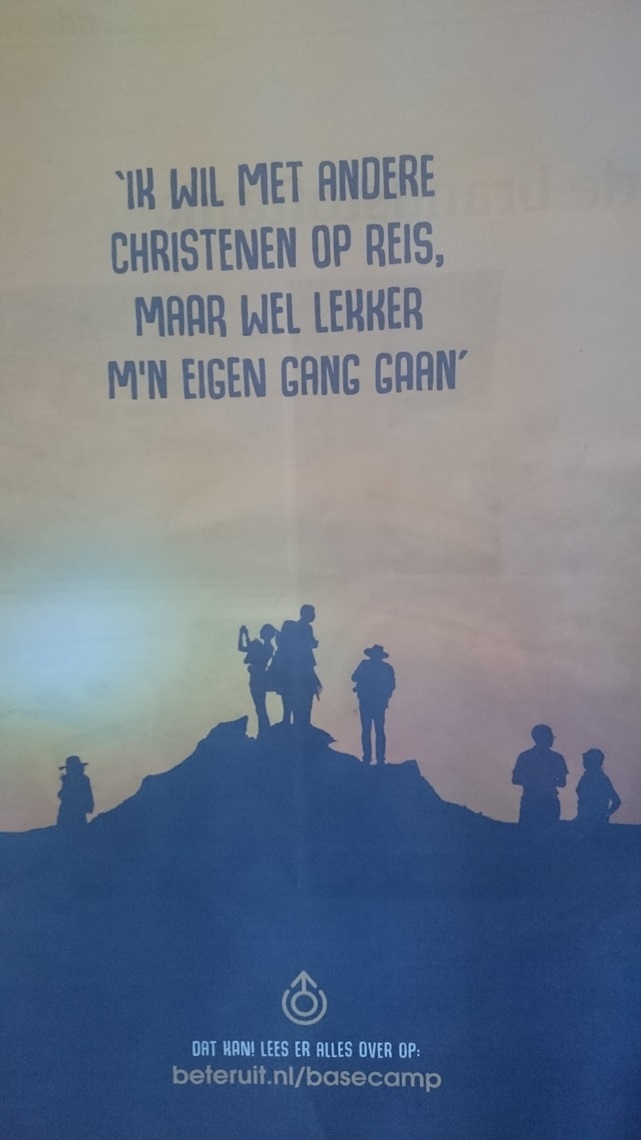 [Speaker Notes: 1]
Wat doe je met de groep?
Hoe sta ik er zelf in?
[Speaker Notes: 2]
Doe alles wat u zegt of doet in de naam van de Heer Jezus, terwijl u God, de Vader, dankt door hem. 

Kinderen, gehoorzaam je ouders in alles, want dat is de wil van de Heer. Vaders, vit niet op uw kinderen, want dat maakt ze moedeloos.
[Speaker Notes: 3]
Doe alles wat u zegt of doet in de naam van de Heer Jezus.
[Speaker Notes: 4]
Kinderen, gehoorzaam je ouders in alles, want dat is de wil van de Heer. 

Vaders, erger je kinderen niet, want dat maakt ze moedeloos.
[Speaker Notes: 5]
Doe alles wat u zegt of doet in de naam van de Heer Jezus.
[Speaker Notes: 6]
.
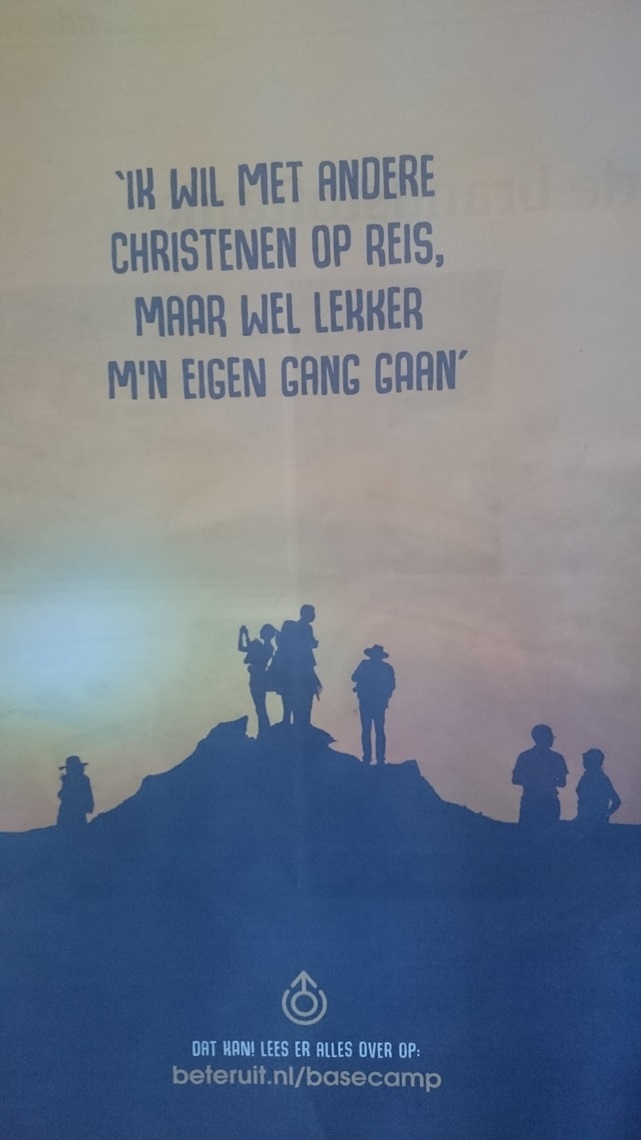 [Speaker Notes: 7]
Don’t ask what the world needs. Rather ask what makes you come alive; then go and do it! 
Because what the world needs is people who have come alive.
[Speaker Notes: 8]